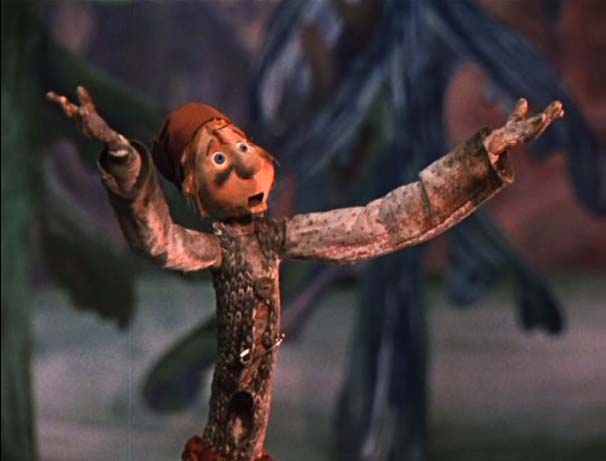 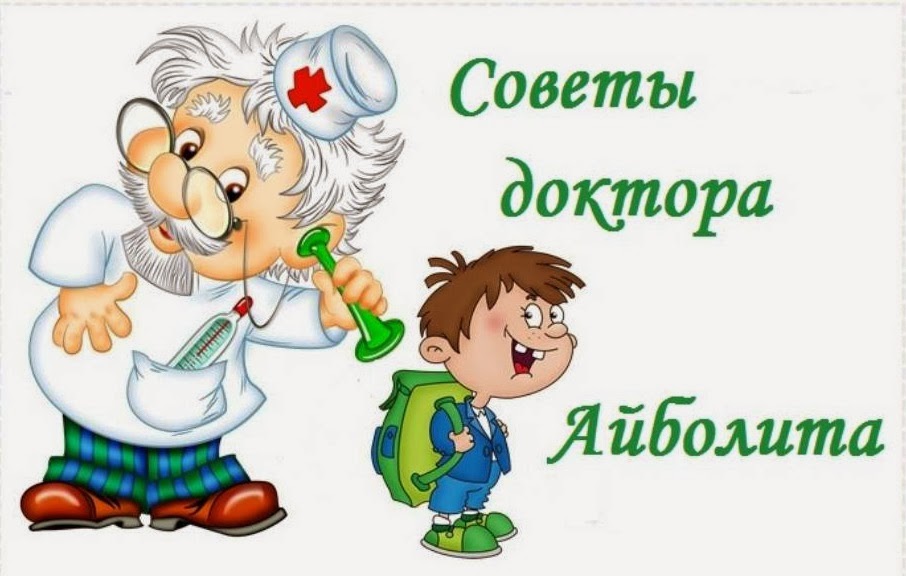 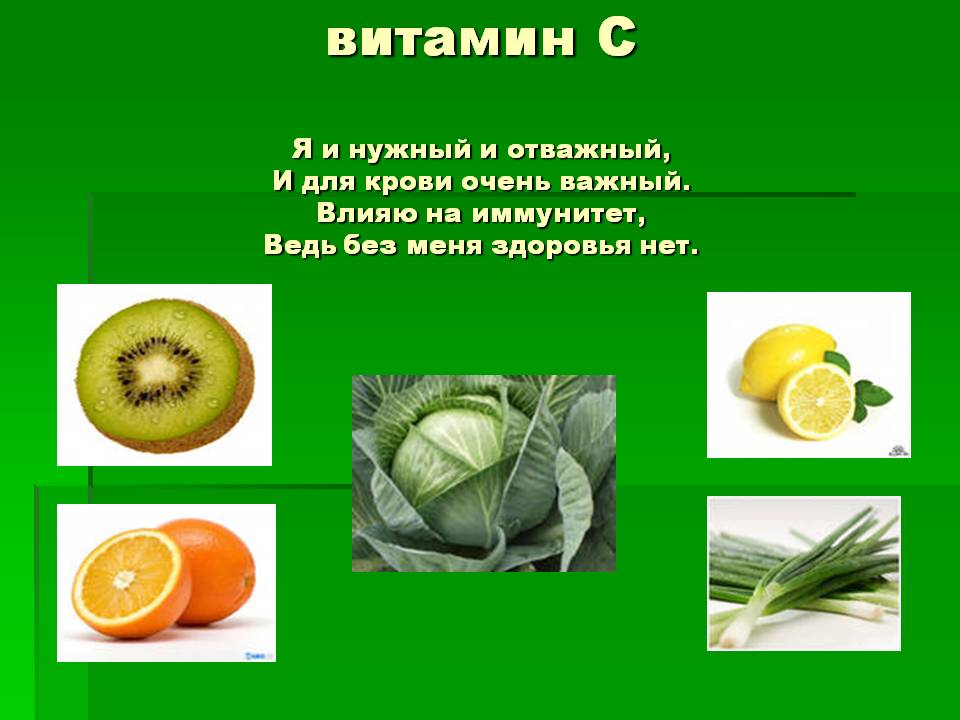 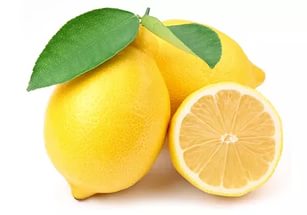 ЛИМОН
лимон
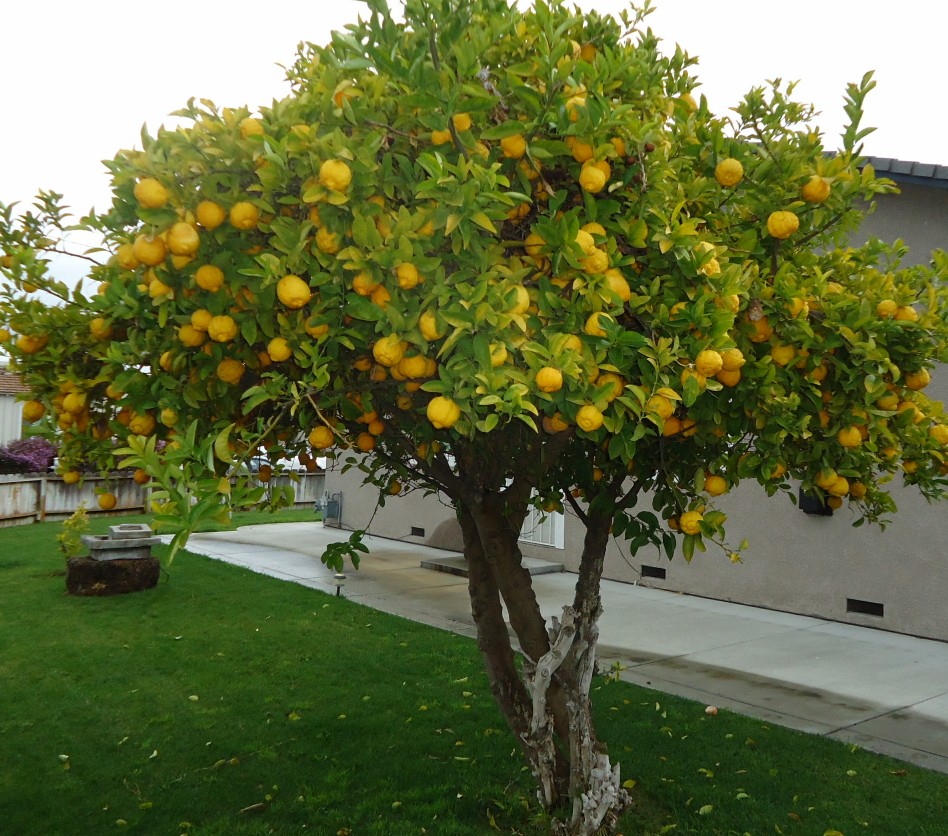 ЛИМОННОЕ ДЕРЕВО
Что мы знаем про лимон?
овальный
желтый
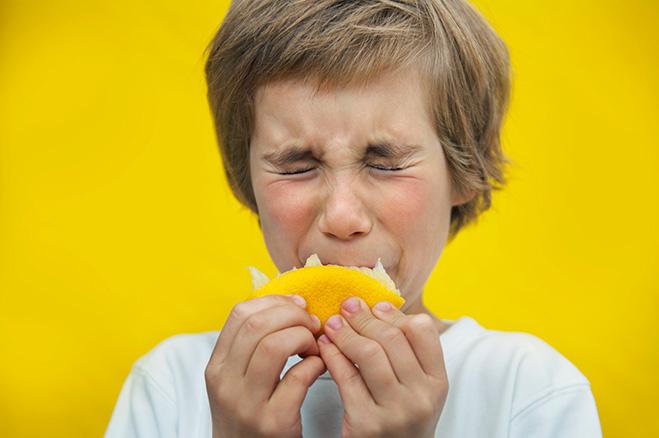 кислый
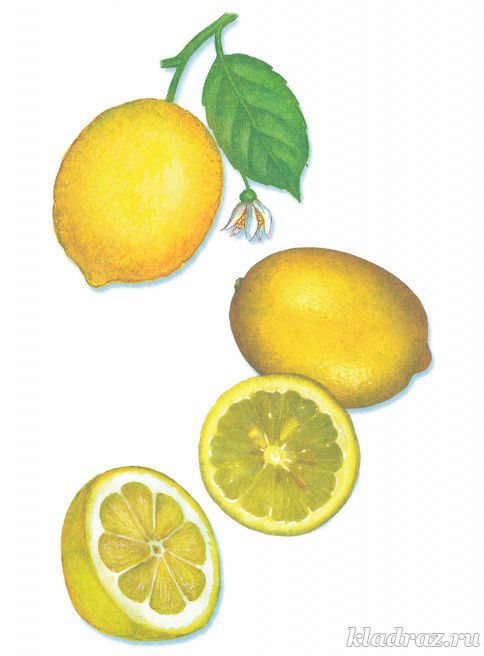 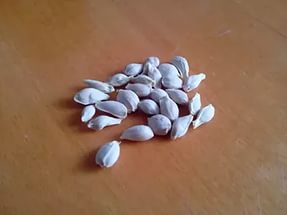 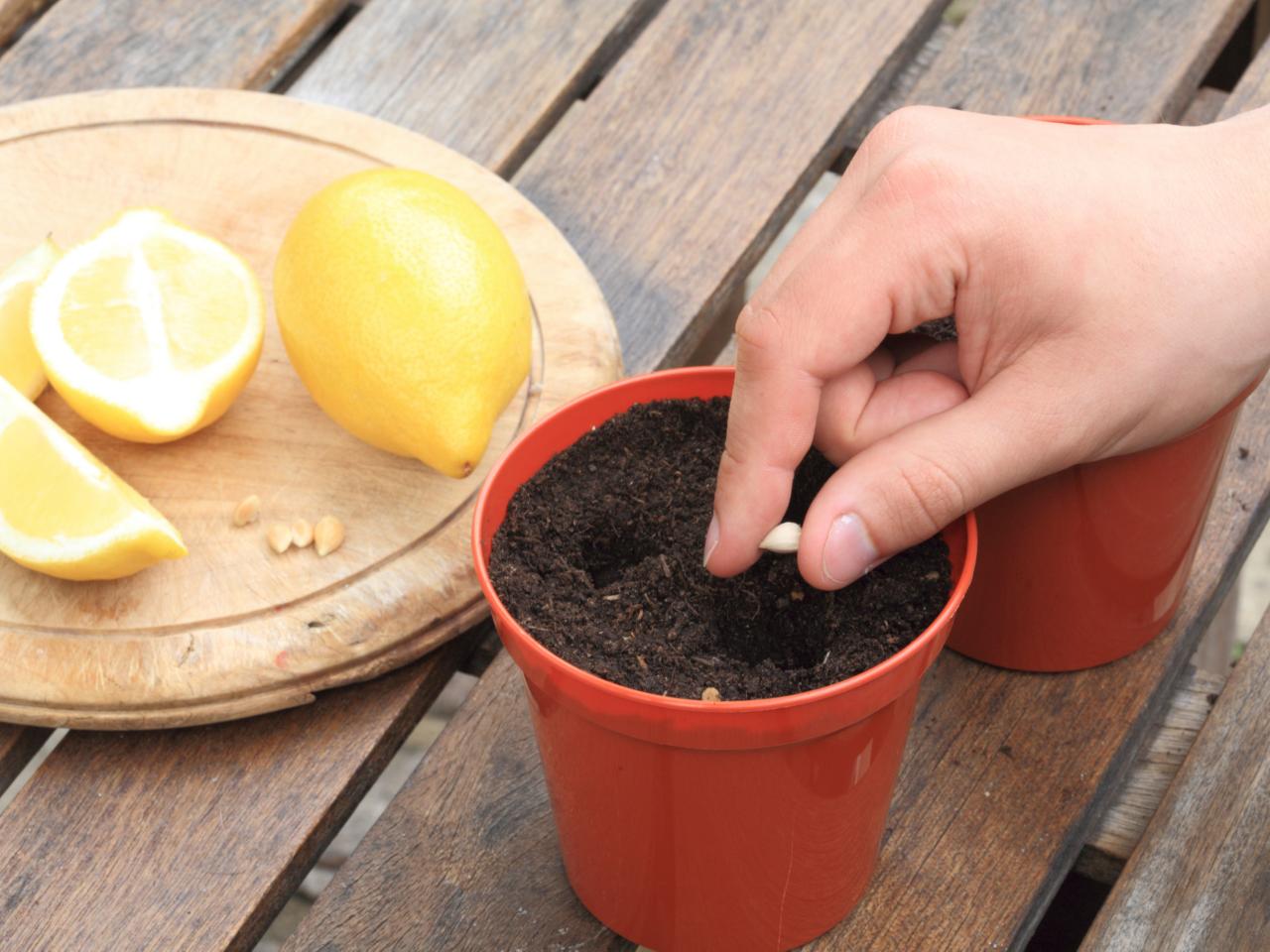 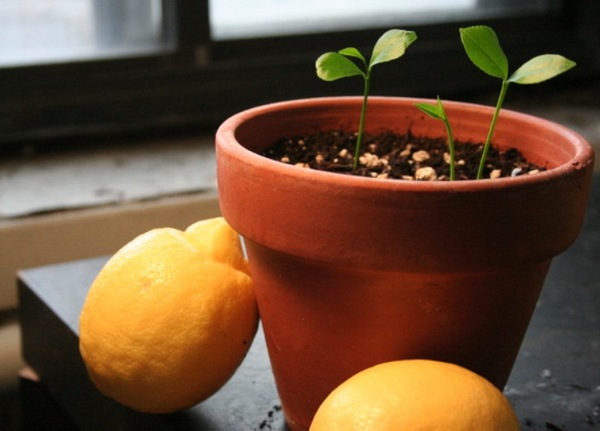 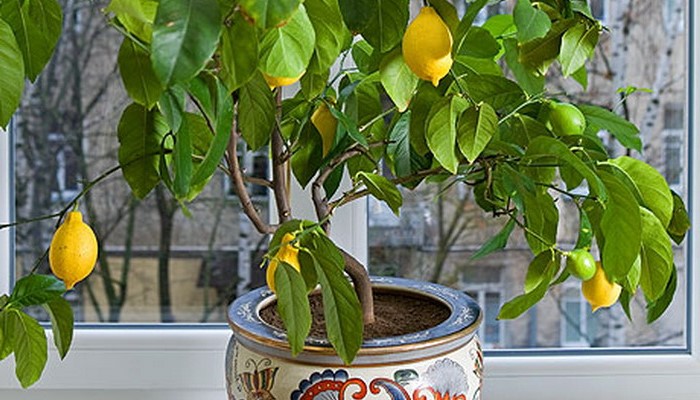 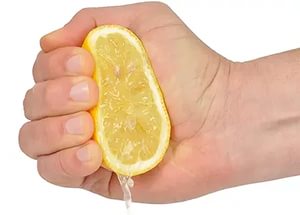 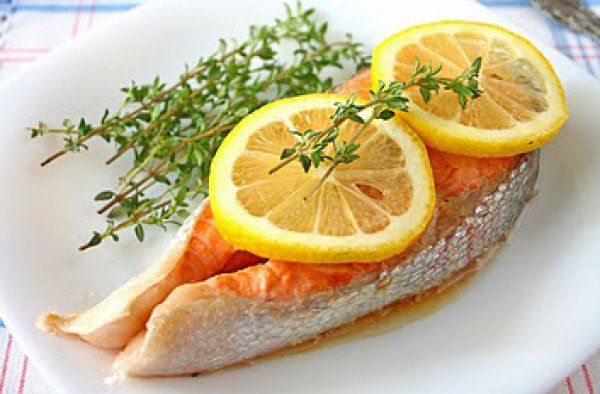 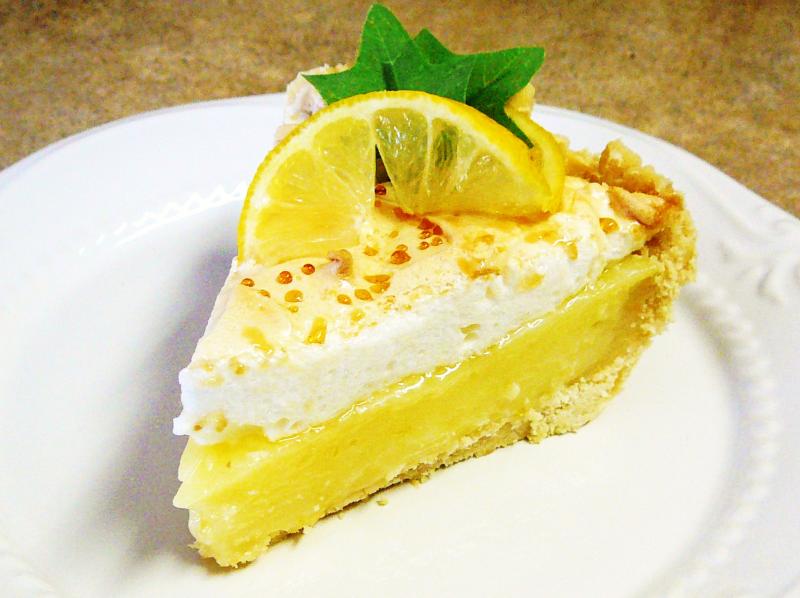 Применение лимона
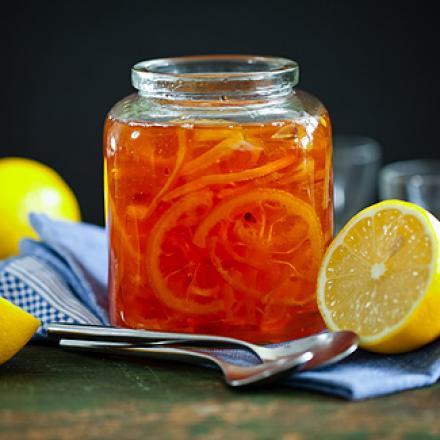 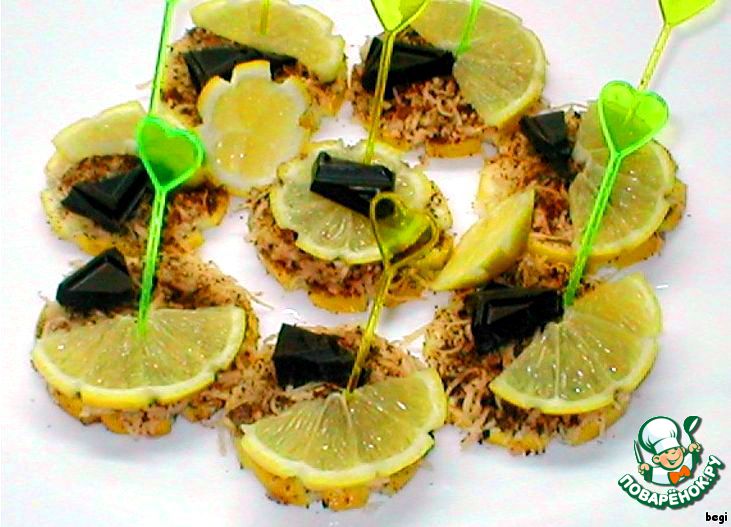 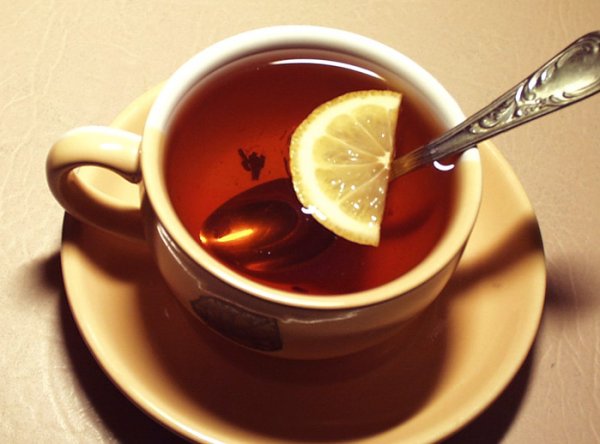 Чай с лимоном – это вкусно и полезно!
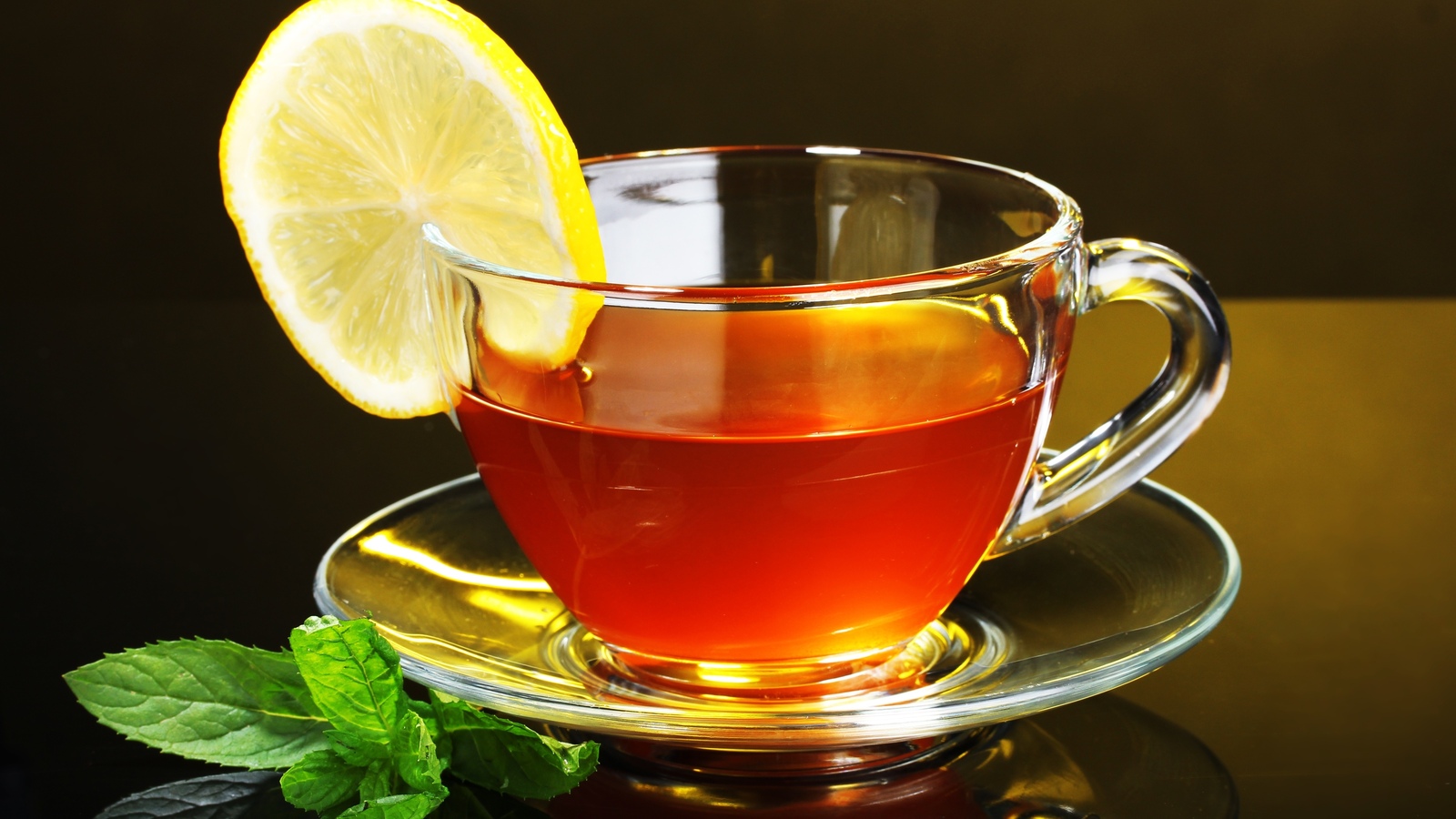 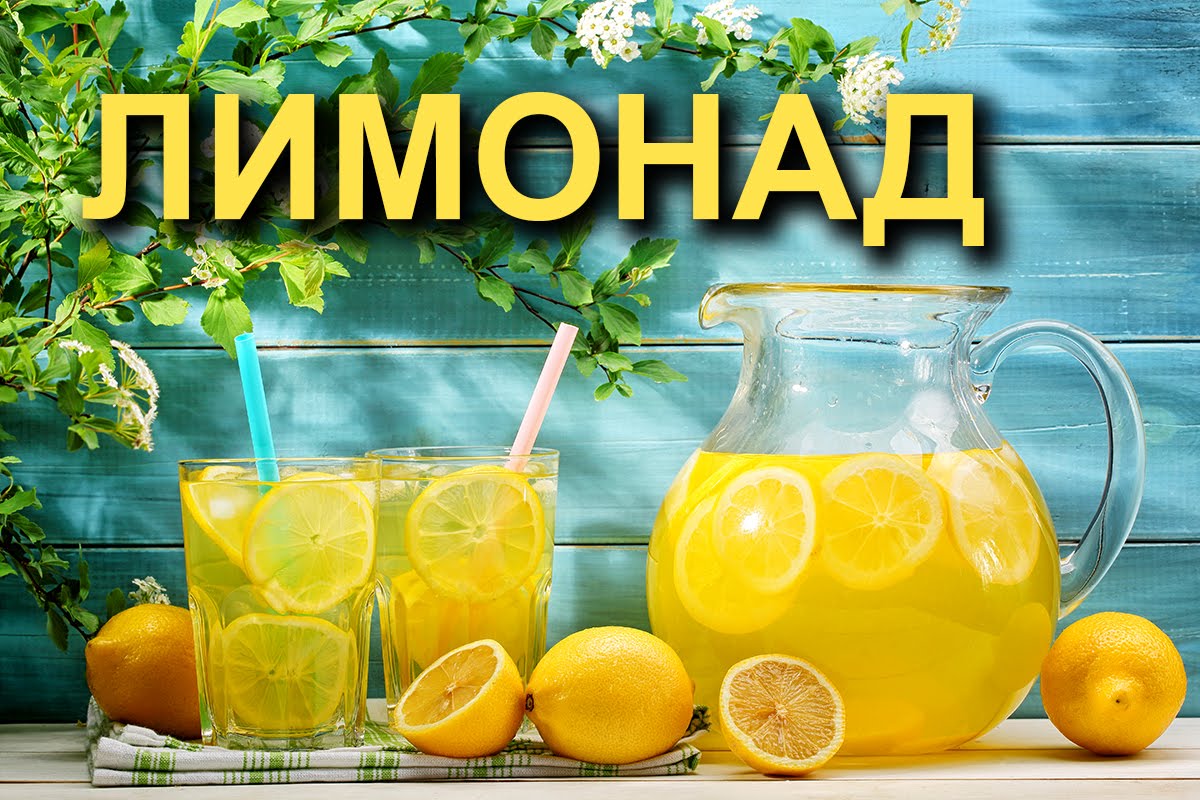 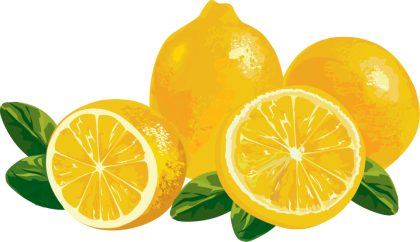 Познавательные 
опыты
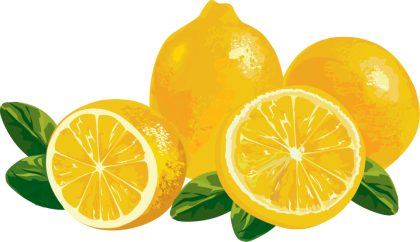 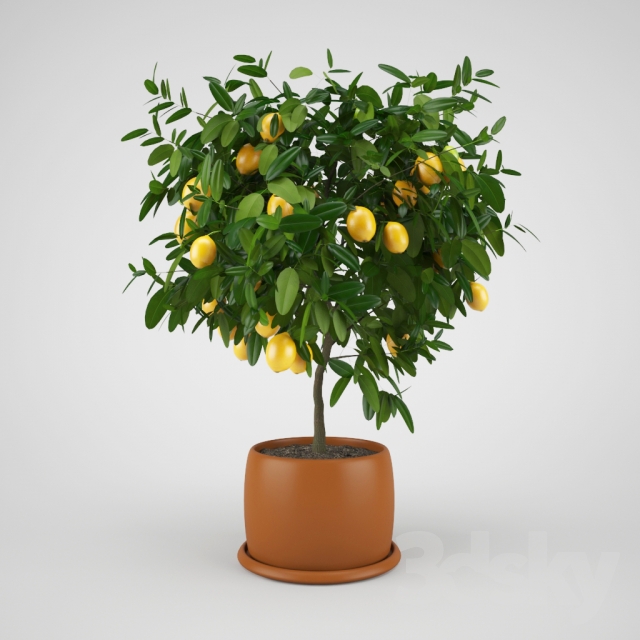 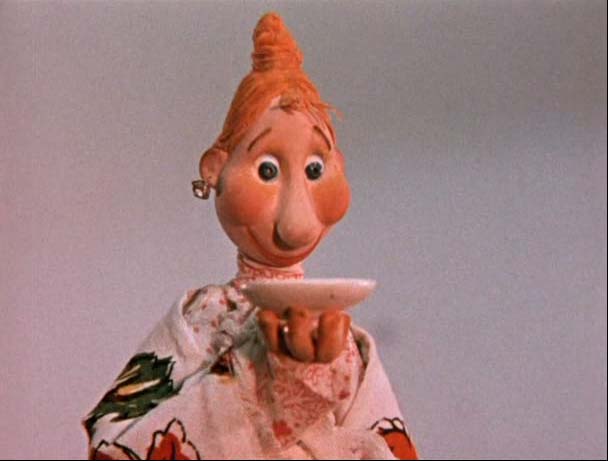 Будьте 
здоровы!
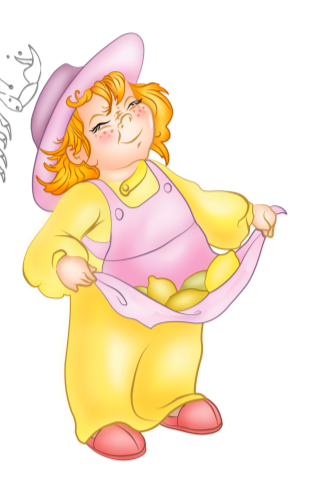 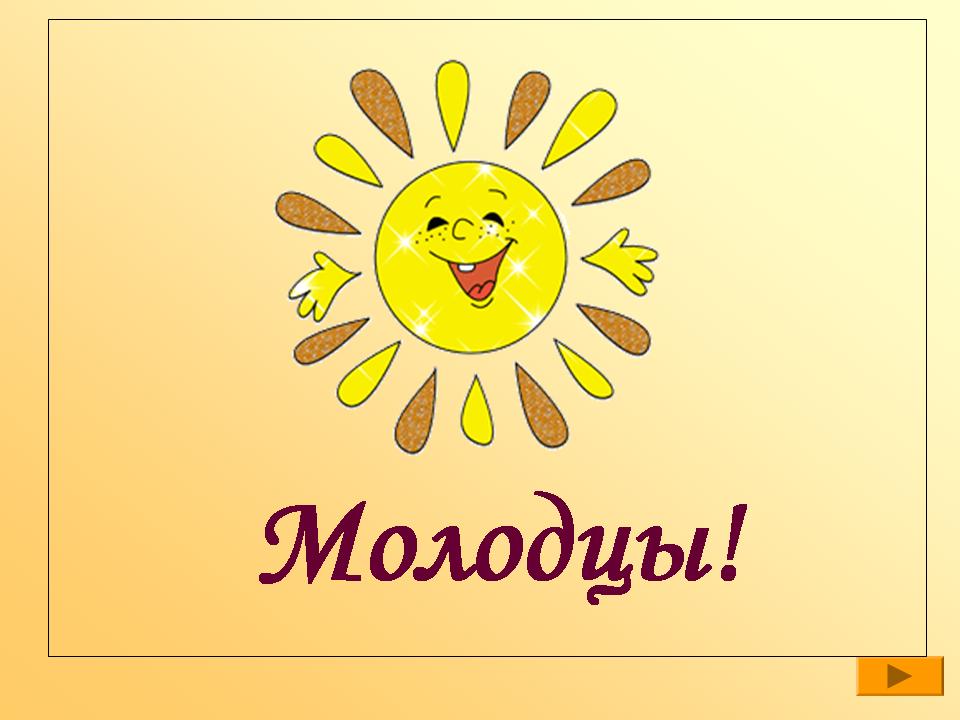 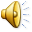